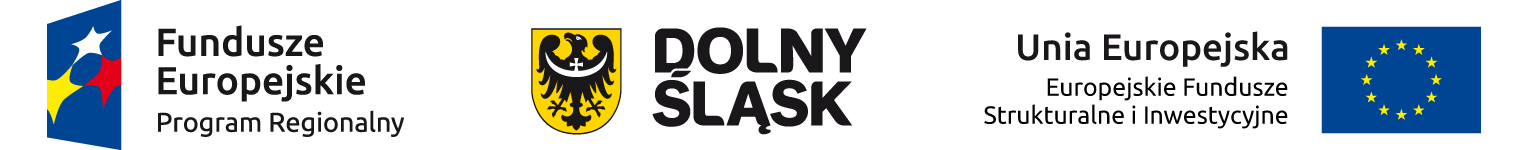 Podstawowe informacje dot. naboru wniosków                               o dofinansowanie w trybie konkursowym  
dla Osi Priorytetowej 8 Rynek pracy 
Działania 8.6 Zwiększenie konkurencyjności przedsiębiorstw i przedsiębiorców z sektora MMŚP. 


Regionalny Program Operacyjny Województwa Dolnośląskiego 2014-2020
Wrocław, 24.05.2016 r.
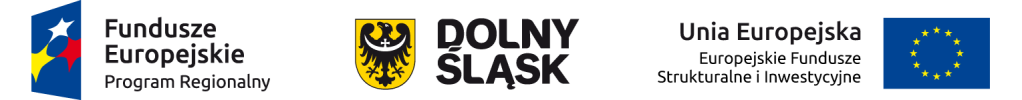 Cel szczegółowy w Działaniu 8.6
Poprawa konkurencyjności przedsiębiorstw i przedsiębiorców sektora MMŚP
2
Konkursy na łączna alokację 16 000 000 EUR
OPERATOR
MMŚP i ich pracownicy – uczestnicy projektu
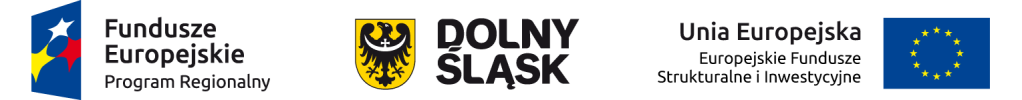 Podmiotowego Systemu Finansowania usług rozwojowych                        dla przedsiębiorstw (PSF) w województwie dolnośląskim. 

PSF jest wdrażany w ramach Działania 8.6 Zwiększenie konkurencyjności przedsiębiorstw i przedsiębiorców z sektora MMŚP (PI 8v) Regionalnego Programu Operacyjnego Województwa Dolnośląskiego 2014-2020 (RPO WD). System dystrybucji środków przeznaczonych na wspieranie rozwoju przedsiębiorców i pracowników oparty na podejściu popytowym wdrażany                  w ramach RPO.
3
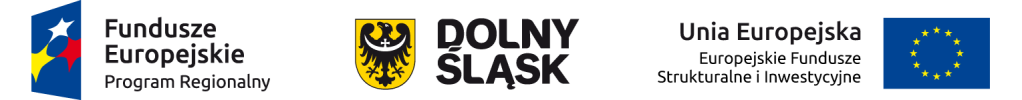 Typ projektu:
8.6.A Wzrost konkurencyjności dolnośląskich mikro-, małych i średnich przedsiębiorstw poprzez usługi realizowane w ramach Rejestru Usług Rozwojowych pozwalające na rozwój przedsiębiorstwa i/lub jego pracowników, w szczególności nabycie lub potwierdzenie kwalifikacji, usprawnienie procesów lub obszaru działania przedsiębiorstwa, częściową lub całkowitą zmianę profilu działalności gospodarczej. 

Ze wsparcia w ramach działania wyłączone jest finansowanie seminariów                              i konferencji. 

Alokacja:

37 298 000 PLN to jest  około 8 500 000 EUR
4
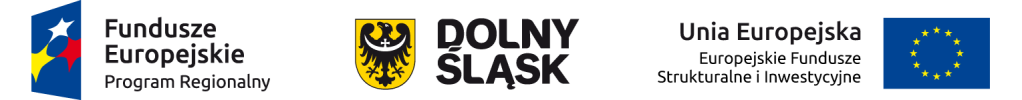 Wnioski w ramach konkursu będą przyjmowane od dnia 09.06.2016 r. od godziny 8.00 do dnia 30.06.2016 r. do godziny 15.00 na warunkach opisanych w regulaminie konkursu.

Czas trwania poszczególnych etapów konkursu wyniesie odpowiednio:
 weryfikacja techniczna – nie później niż 14 dni od daty zakończenia naboru,             w przypadku uzupełnienia lub korekty wniosku na tym etapie termin zostanie wydłużony,
 etap oceny formalno-merytorycznej wraz z ewentualnymi negocjacjami 51 dni.

IOK szacuje, że orientacyjny termin rozstrzygnięcia konkursu przypadnie                   na październik 2016 roku.
5
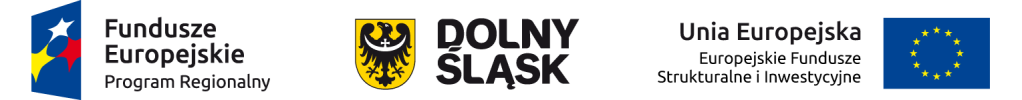 Wnioskodawcy w Działaniu 8.6
W ramach konkursu o dofinansowanie realizacji projektu mogą ubiegać się podmioty tj.:
spółki jawne, partnerskie, komandytowe, akcyjne, z ograniczoną odpowiedzialnością,
spółki cywilne prowadzące działalność w oparciu o umowę zawartą na podstawie Kodeksu cywilnego, 
osoby fizyczne prowadzące działalność gospodarczą, 
jednostki samorządu terytorialnego w tym samorządowe jednostki organizacyjne, 
spółdzielnie, 
uczelnie, 
samodzielne publiczne zakłady opieki zdrowotnej, 
niepubliczne zakłady opieki zdrowotnej, 
fundacje, 
stowarzyszenia, 
związki zawodowe, 
organizacje pracodawców, 
samorząd gospodarczy i zawodowy, 
wspólnoty mieszkaniowe, 
szkoły, 
placówki systemu oświaty,
inne jednostki organizacyjne systemu oświaty.
6
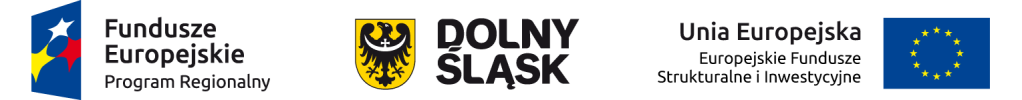 Uczestnicy projektu w Działaniu 8.6
Uczestnikami projektów w ramach niniejszego konkursu mogą być mikro, małe i średnie przedsiębiorstwa oraz ich pracownicy.






UWAGA! Projekt niespełniający tego wymogu, tzn. przewidujący wsparcie grupy docelowej niewpisującej się we wskazane powyżej, zostanie odrzucony                       na etapie oceny formalno-merytorycznej.
7
[Speaker Notes: Z uwagi na fakt, iż wiek uczestników mierzony jest w dniu rozpoczęcia udziału w interwencji, wskaźniki rezultatu bezpośredniego i długoterminowego 
uwzględniające wiek, odnoszą się do wieku uczestnika w momencie rozpoczęcia udziału w projekcie. 

Wiek uczestników projektów będących osobami fizycznymi liczony jest na podstawie daty urodzenia i mierzony w dniu rozpoczęcia udziału w projekcie]
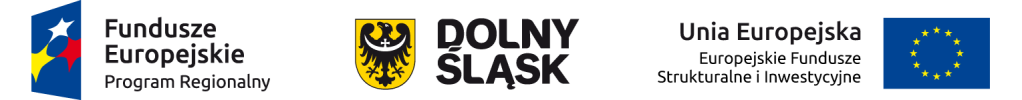 Rejestr Usług Rozwojowych (RUR) jest prowadzony przez Polską Agencję Rozwoju Przedsiębiorczości (PARP). Za pośrednictwem tego narzędzia  przedsiębiorcy mogą dokonywać między innymi wyboru usługi rozwojowej. 

Zgodnie z przyjętymi założeniami na poziomie kraju wszystkie usługi rozwojowe dla przedsiębiorstw z Dolnego Śląska finansowane ze środków europejskich muszą być realizowane za pośrednictwem RUR.

Mechanizm dystrybucji środków ukierunkowany jest na możliwość dokonania samodzielnego wyboru usług rozwojowych przez przedsiębiorcę odpowiadających na jego indywidualne potrzeby rozwojowe, co jest nazywane podejściem popytowym lub Podmiotowym Systemem Finansowania (PSF).
8
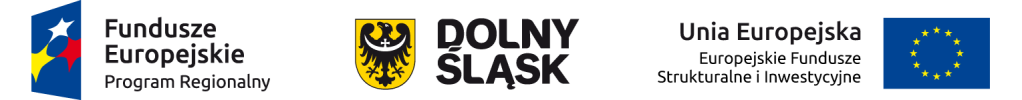 Usługa rozwojowa – usługa mająca na celu nabycie, utrzymanie lub wzrost wiedzy, umiejętności lub kompetencji społecznych przedsiębiorców i ich pracowników,                  w tym prowadzące do zdobycia kwalifikacji, o których mowa w art. 2 pkt 8 ustawy z dnia 22 grudnia 2015 r. o Zintegrowanym Systemie Kwalifikacji (Dz. U. z 2016 r. poz. 64) lub polegające na walidacji, o której mowa w art. 2 pkt 22 tej ustawy,               lub pozwalające na ich rozwój. Definicja sporządzona na podstawie projektu zmian wytycznych w zakresie realizacji przedsięwzięć z udziałem środków Europejskiego Funduszu Społecznego w obszarze przystosowania przedsiębiorców i pracowników do zmian na lata 2014-2020.
9
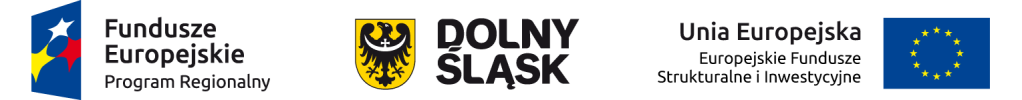 Konkursy ogłaszane w ramach Działania 8.6 Zwiększenie konkurencyjności przedsiębiorstw i przedsiębiorców z sektora MMŚP RPO WD 2014-2020 mają               na celu wybór Operatora PSF w województwie dolnośląskim, który będzie bezpośrednio przekazywał dofinansowanie przedsiębiorcom zainteresowanym udziałem w projekcie. 

Operator będzie odpowiedzialny  m.in.:
 za przestrzeganie zasad dotyczących realizacji usług rozwojowych w PSF, 
 rekrutację przedsiębiorców,
 dochowania wszelkich formalności związanych z przekazywaniem dofinansowania.
10
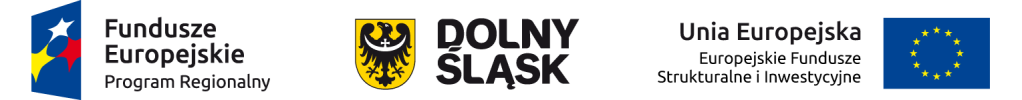 Wskaźniki produktu
Liczba mikro-, małych i średnich przedsiębiorstw objętych usługami rozwojowymi w programie (sztuki)
Wskaźnik mierzy liczbę mikroprzedsiębiorstw oraz małych i średnich przedsiębiorstw, którym zostało udzielone wsparcie na dofinansowanie usług rozwojowych w ramach Europejskiego Funduszu Społecznego.

Liczba osób pracujących objętych wsparciem w programie (łącznie z pracującymi na własny rachunek) (osoby) 
W ramach wskaźnika należy wykazać wszystkie osoby fizyczne, w tym osoby fizyczne prowadzące działalność gospodarczą biorące udział w projekcie realizowanym w ramach Działania 8.6. 

Liczba osób pracujących (łącznie z pracującymi na własny rachunek) w wieku 50 lat i więcej objętych wsparciem w programie (osoby) 
Wskaźnik mierzy wszystkie osoby pracujące w wieku 50 lat i więcej objęte wsparciem w programie. Wiek uczestników określany jest na podstawie daty urodzenia i ustalany w dniu rozpoczęcia udziału w projekcie. 

Liczba osób pracujących o niskich kwalifikacjach objętych wsparciem w programie (osoby)
Wskaźnik mierzy liczbę osób pracujących o niskich kwalifikacjach, tj. posiadających wykształcenie na poziomie do ISCED 3 włącznie.
11
[Speaker Notes: Produkt stanowi wszystko, co zostało uzyskane w wyniku realizacji projektu. 

Wskaźniki produktu odnoszą się do osób lub podmiotów objętych wsparciem.

Wskaźniki produktu monitorowane są w momencie rozpoczęcia udziału w projekcie, co do zasady za rozpoczęcie udziału w projekcie uznaje się przystąpienie do pierwszej formy wsparcia świadczonej w ramach projektu.]
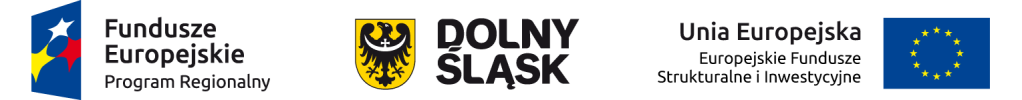 Wskaźniki rezultatu bezpośredniego
Liczba mikro-, małych i średnich przedsiębiorstw, które zrealizowały swój cel rozwojowy dzięki udziałowi w programie (sztuki)
 
Wskaźnik mierzy liczbę mikroprzedsiębiorstw oraz małych i średnich przedsiębiorstw, które otrzymały wsparcie Europejskiego Funduszu Społecznego i zrealizowały cel edukacyjny/ biznesowy usługi rozwojowej.
W kategorii mikroprzedsiębiorstwa należy uwzględnić również osoby prowadzące działalność na własny rachunek.
 
Liczba osób, które uzyskały kwalifikacje lub nabyły kompetencje po opuszczeniu programu (osoby) 
 
Przez uzyskanie kwalifikacji należy rozumieć formalny wynik oceny i walidacji, uzyskany w momencie potwierdzenia przez właściwy organ, że dana osoba osiągnęła efekty uczenia się spełniające określone standardy. Tym samym uczestnika można uwzględnić w ww. wskaźniku jeżeli zda formalny egzamin potwierdzający zdobyte kwalifikacje.
12
[Speaker Notes: Liczba mikro-, małych i średnich przedsiębiorstw, które zrealizowały swój cel rozwojowy dzięki udziałowi w programie 
sztuki
W kategorii mikroprzedsiębiorstwa należy uwzględnić również osoby prowadzące działalność na własny rachunek.
Cel każdej usługi jest sformułowany w Rejestrze Usług Rozwojowych w Karcie usługi. Prawidłowo sformułowany cel, to taki, który opisany jest językiem uczestnika, opisuje wiedzę, umiejętności i postawę. Cel będzie podlegał ocenie, dlatego powinien być sformułowany zgodnie np. z zasadą CREAM i musi zawierać element rozwojowy. Co do zasady, w przypadku każdej usługi rozwojowej Podmiot wpisany do Rejestru Usług Rozwojowych powinien określić jej cel edukacyjny, który będzie podlegał ocenie w rejestrze przez jej odbiorców (wiedza, umiejętności i kompetencje społeczne).
Jeżeli usługa będzie pozwalała na osiągnięcie celu biznesowego wówczas Podmiot wpisany do Rejestru Usług Rozwojowych powinien go również określić (np. doradztwo – cel produktowy czy w przypadku kompleksowego wsparcia przedsiębiorstwa poprzez projekt zmiany).
Cel usługi zostanie zrealizowany w sytuacji, gdy przedsiębiorca po zakończeniu korzystania z usługi rozwojowej oceni realizację jej celu w rejestrze w skali stopniowanej od 1 do 5 na poziomie 4 lub 5.
Wskaźnik mierzony do czterech tygodni od zakończenia przez dany podmiot udziału w programie. W przypadku, gdy dana firma korzysta z kilku usług w ramach programu, do pomiaru wskaźnika przedsiębiorca wliczany jest tylko raz w momencie, gdy skorzysta z pierwszej usługi, która pozwoli na osiągnięcie zaplanowanego celu.
Liczba osób, które uzyskały kwalifikacje lub nabyły kompetencje po opuszczeniu programu
osoby
Fakt nabycia kompetencji będzie weryfikowany w ramach następujących etapów:
a) ETAP I – Zakres – zdefiniowanie w ramach wniosku o dofinansowanie lub w regulaminie konkursu grupy docelowej do objęcia wsparciem oraz wybranie obszaru interwencji EFS, który będzie poddany ocenie,
b) ETAP II – Wzorzec – zdefiniowanie we wniosku o dofinansowanie lub w regulaminie konkursu standardu wymagań, tj. efektów uczenia się, które osiągną uczestnicy w wyniku przeprowadzonych działań projektowych,
c) ETAP III – Ocena – przeprowadzenie weryfikacji na podstawie opracowanych kryteriów oceny po zakończeniu wsparcia udzielanego danej osobie,
d) ETAP IV – Porównanie – porównanie uzyskanych wyników etapu III (ocena) z przyjętymi wymaganiami (określonymi na etapie II efektami uczenia się) po zakończeniu wsparcia udzielanego danej osobie.
Kompetencja to wyodrębniony zestaw efektów uczenia się / kształcenia. Opis kompetencji zawiera jasno określone warunki, które powinien spełniać uczestnik projektu ubiegający się o nabycie kompetencji, tj. wyczerpującą informację o efektach uczenia się dla danej kompetencji oraz kryteria i metody ich weryfikacji. Wykazywać należy wyłącznie kwalifikacje/kompetencje osiągnięte w wyniku interwencji Europejskiego Funduszu Społecznego.]
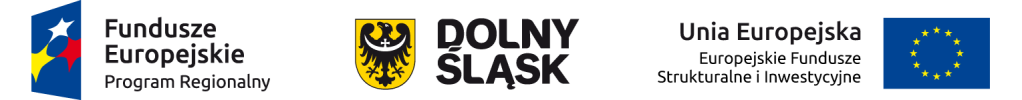 Wybór co najmniej jednego wskaźnika produktu i rezultatu jest niezbędny                do zarejestrowania projektu w SL2014. 

W ramach wniosku o dofinansowanie Wnioskodawca może określić inne, dodatkowe wskaźniki specyficzne dla danego projektu, o ile będzie to niezbędne dla prawidłowej realizacji projektu (tzw. wskaźniki projektowe). 

Należy pamiętać, że wskaźniki projektowe nie są obligatoryjne, ale mogą być niezbędne do prawidłowego rozliczenia efektów realizacji projektu.
13
[Speaker Notes: Wskaźniki produktu i rezultatu bezpośredniego wskazane są w rozporządzeniu EFS oraz zdefiniowane  w Wytycznych KE dotyczących monitorowania i ewaluacji EFS 2014-2020 i Wytycznych w zakresie monitorowania postępu rzeczowego realizacji programów operacyjnych na lata 2014-2020.

Poza monitorowaniem wskaźników określonych we wniosku o dofinansowanie, realizacja projektów w ramach Działania 8.6 wiąże się z obowiązkiem monitorowania wszystkich wspólnych wskaźników produktu i rezultatu bezpośredniego.


Za prawidłowe zebranie danych będących podstawą do monitorowania wskaźników, a następnie wprowadzenie tych danych do SL2014 odpowiada Beneficjent.

Adekwatność doboru wskaźników będzie weryfikowana podczas oceny formalno-merytorycznej.]
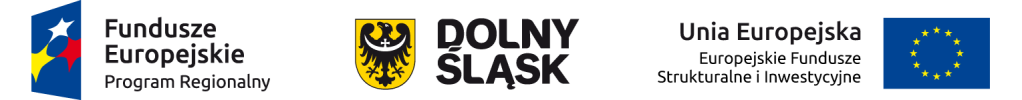 Partnerstwo
partnerzy w projekcie to podmioty wnoszące do projektu zasoby ludzkie, organizacyjne, techniczne lub finansowe, realizujące wspólnie projekt,

odpowiedzialność za prawidłową realizację projektu ponosi Beneficjent,

wymagane jest utworzenie odrębnych rachunków bankowych poszczególnych członków partnerstwa,

utworzenie lub zainicjowanie partnerstwa musi nastąpić przed złożeniem wniosku o dofinansowanie. Nie jest to jednak równoznaczne z wymogiem zawarcia porozumienia albo umowy o partnerstwie między Wnioskodawcą a partnerami przed złożeniem wniosku o dofinansowanie,

stroną porozumienia oraz umowy o partnerstwie nie może być podmiot wykluczony z możliwości otrzymania dofinansowania.
14
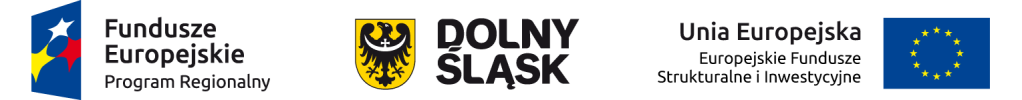 15
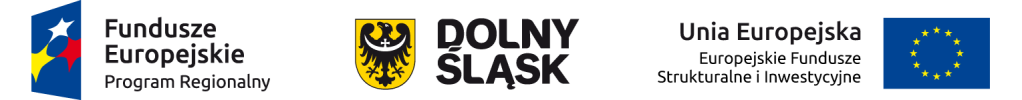 Ocena wniosków o dofinansowanie
ocena formalna
ocena merytoryczna
weryfikacja techniczna
ogólne wymogi formalne
kryteria horyzontalne
ogólne kryteria formalne
Tak/ Nie
kryteria merytoryczne
kryteria dostępu
Tak/ Nie/ Nie dotyczy
100 pkt.
kryteria premiujące
Tak/ Nie/ Nie dotyczy
Odpowiednio punktowane
40 pkt.
16
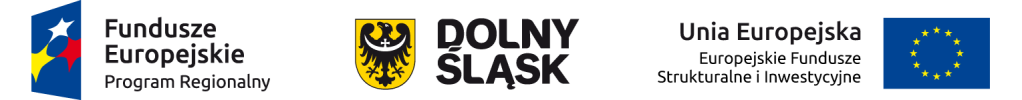 Punktacja wniosków o dofinansowanie
17
[Speaker Notes: Wskaźniki produktu i rezultatu bezpośredniego wskazane są w rozporządzeniu EFS oraz zdefiniowane  w Wytycznych KE dotyczących monitorowania i ewaluacji EFS 2014-2020 i Wytycznych w zakresie monitorowania postępu rzeczowego realizacji programów operacyjnych na lata 2014-2020.

Poza monitorowaniem wskaźników określonych we wniosku o dofinansowanie, realizacja projektów w ramach Działania 8.6 wiąże się z obowiązkiem monitorowania wszystkich wspólnych wskaźników produktu i rezultatu bezpośredniego.


Za prawidłowe zebranie danych będących podstawą do monitorowania wskaźników, a następnie wprowadzenie tych danych do SL2014 odpowiada Beneficjent.

Adekwatność doboru wskaźników będzie weryfikowana podczas oceny formalno-merytorycznej.]
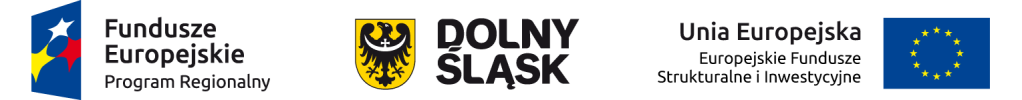 Kryteria dostępu
1. Kryterium biura projektu

Czy Wnioskodawca w okresie realizacji projektu będzie prowadził biuro projektu                  (lub posiada siedzibę, filię, delegaturę, oddział czy inną prawnie dozwoloną formę organizacyjną działalności podmiotu) na terenie województwa dolnośląskiego                          z możliwością udostępnienia pełnej dokumentacji wdrażanego projektu oraz zapewni uczestnikom projektu możliwość osobistego kontaktu z kadrą projektu?
18
[Speaker Notes: Realizacja projektu przez beneficjentów prowadzących działalność na terenie województwa dolnośląskiego lub posiadających biuro projektu na terenie województwa dolnośląskiego jest uzasadniona regionalnym/lokalnym charakterem wsparcia oraz pozytywnie wpłynie na efektywność realizacji projektu. Kryterium zostanie zweryfikowane na podstawie oświadczenia złożonego we wniosku o dofinansowanie projektu.]
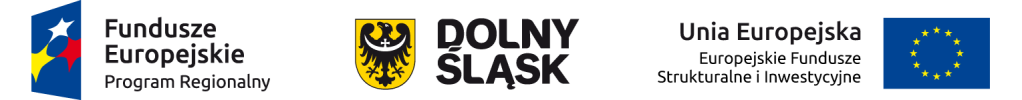 Kryteria dostępu
2. Kryterium liczby wniosków

Czy dany Wnioskodawca złożył w ramach konkursu nie więcej niż jeden wniosek jako Wnioskodawca (partner wiodący lub samodzielnie) i nie więcej niż jeden wniosek jako partner?
19
[Speaker Notes: Kryterium zostanie zweryfikowane na podstawie rejestru prowadzonego przez Instytucję Organizującą Konkurs. Decyduje kolejność rejestracji wpływu wniosku w Instytucji Organizującej Konkurs. W przypadku złożenia więcej niż jednego wniosku przez jednego Wnioskodawcę Instytucja Organizująca Konkurs odrzuca wszystkie złożone w odpowiedzi na konkurs wnioski, w związku z niespełnieniem przez Wnioskodawcę kryterium. W przypadku wycofania wniosku o dofinansowanie Wnioskodawca ma prawo złożyć kolejny wniosek.]
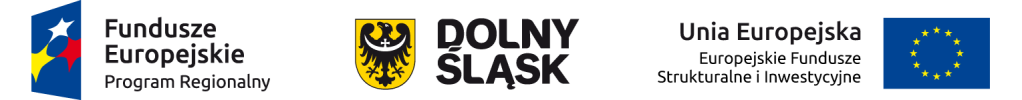 Kryteria dostępu
3. Kryterium grupy docelowej

Czy projekt skierowany jest do mikro, małych i średnich przedsiębiorstw (podmiotów posiadających jednostkę organizacyjną na obszarze województwa dolnośląskiego) i ich pracowników (wykonujących pracę na podstawie umowy o pracę) z obszaru województwa dolnośląskiego?
20
[Speaker Notes: Celem kryterium jest wspieranie rozwoju zasobów ludzkich w województwie dolnośląskim. Kryterium zostanie zweryfikowane na podstawie treści wniosku o dofinansowanie projektu.]
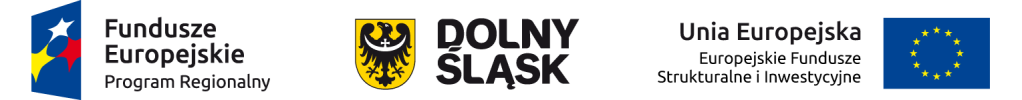 Kryteria dostępu
4. Kryterium grupy docelowej

Czy pierwszeństwo podczas rekrutacji będą mieli:
przedsiębiorcy, którzy do skorzystania ze wsparcia delegują osoby                                           z niepełnosprawnościami/kobiety/osoby pracujące 50+/osoby pracujące o niskich kwalifikacjach,
przedsiębiorstwa wysokiego wzrostu,
 przedsiębiorcy, którzy uzyskali wsparcie w postaci analizy potrzeb rozwojowych                   lub planów rozwoju w ramach działania 2.2 PO WER?
21
[Speaker Notes: Pierwszeństwo dla osób z niepełnosprawnościami, powyżej 50 roku życia, z niskimi kwalifikacjami oraz kobiet wynika z ich gorszej sytuacji na rynku pracy. Preferowanie przedsiębiorców, którzy uzyskali wsparcie w ramach działania 2.2 PO WER ma na celu zapewnić komplementarność wsparcia. Preferencje dla przedsiębiorstw wysokiego wzrostu wynikają z ich dużego potencjału do tworzenia nowych miejsc pracy. Kryterium zostanie zweryfikowane na podstawie treści wniosku o dofinansowanie projektu. Osoby z niepełnosprawnościami oznaczają osoby niepełnosprawne w rozumieniu ustawy z dnia 27 sierpnia 1997 r. o rehabilitacji zawodowej i społecznej oraz zatrudnianiu osób niepełnosprawnych (Dz. U. z 2011 r. Nr 127, poz. 721, z późn. zm.), a także osoby z zaburzeniami psychicznymi, w rozumieniu ustawy z dnia 19 sierpnia 1994 r. o ochronie zdrowia psychicznego (Dz. U. z 2011 r. Nr 231, poz. 1375). Przedsiębiorstwo wysokiego wzrostu to przedsiębiorstwo o największym potencjale do generowania nowych miejsc pracy w regionie w porównaniu do innych przedsiębiorstw, w tym w szczególności wykazujące w trzyletnim okresie średniorocznym przyrost przychodów o 20% i więcej.]
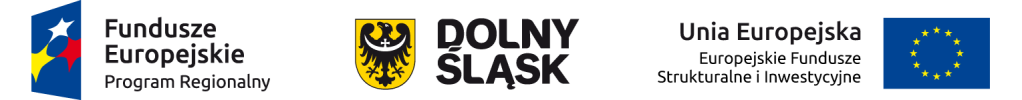 Kryteria dostępu
5. Kryterium wskaźników

Czy Wnioskodawca w ramach projektu zaplanował osiągnięcie wskaźników:
liczba mikroprzedsiębiorstw oraz małych i średnich przedsiębiorstw objętych usługami rozwojowym w programie na poziomie co najmniej 1 281 oraz
liczba osób pracujących objętych wsparciem w programie (łącznie z pracującymi na własny rachunek) na poziomie co najmniej 3 428 oraz
liczba osób pracujących (łącznie z pracującymi na własny rachunek) w wieku 50 lat i więcej  objętych wsparciem w programie na poziomie co najmniej 486 oraz
liczba osób pracujących o niskich kwalifikacjach  objętych wsparciem w programie  na poziomie co najmniej 1 160?
22
[Speaker Notes: Kryterium ma na celu zapewnienie odpowiedniej efektywności wsparcia, dzięki którym zostaną osiągnięte wskaźniki określone w RPO WD 2014-2020. Kryterium zostanie zweryfikowane na podstawie zapisów wniosku o dofinansowanie projektu.]
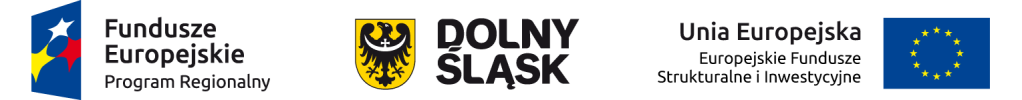 Kryteria dostępu
6. Kryterium obszaru realizacji projektu

Czy Wnioskodawca zapewni dostępność usług rozwojowych dofinansowanych                        w ramach projektu na terenie całego województwa dolnośląskiego między innymi poprzez umożliwienie przedsiębiorcom dokonania wszelkich formalności niezbędnych do wzięcia udziału w projekcie, co najmniej w(e):
Wrocławiu dla subregionu wrocławskiego;
Legnicy dla subregionu legnicko-głogowskiego; 
Jeleniej–Górze dla subregionu jeleniogórskiego;
Wałbrzychu dla subregionu wałbrzyskiego?
23
[Speaker Notes: Kryterium ma na celu zapewnienie dostępności do usług rozwojowych świadczonych w ramach projektu jak największej liczbie przedsiębiorców z obszaru województwa dolnośląskiego. Należy umożliwić dokonanie wszelkich formalności niezbędnych do wzięcia udziału w projekcie we wszystkich powyżej wymienionych miastach. Obszary subregionów zostaną zdefiniowane w regulaminie konkursu. Kryterium zostanie zweryfikowane na podstawie zapisów wniosku o dofinansowanie projektu.
 
Wyjaśnienie IOK:
IOK informuje, że na potrzeby konkursu:
subregion wałbrzyski obejmuje powiaty: dzierżoniowski, kłodzki, świdnicki, wałbrzyski, miasto Wałbrzych na prawach powiatu, ząbkowicki;
subregion wrocławski obejmuje powiaty: milicki, oleśnicki, oławski, strzeliński, średzki, trzebnicki, wołowski, wrocławski oraz miasto Wrocław na prawach powiatu;
subregion jeleniogórski obejmuje powiaty: bolesławiecki, jaworski, jeleniogórski, miasto Jelenia Góra na prawach powiatu, kamiennogórski, lubański, lwówecki, zgorzelecki, złotoryjski;
subregion legnicko-głogowski obejmuje powiaty: głogowski, górowski, legnicki, miasto Legnica na prawach powiatu, lubiński, polkowicki.]
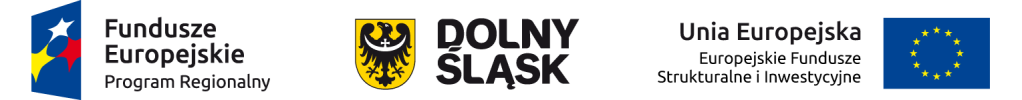 Kryteria dostępu
7. Kryterium obszaru realizacji projektu

Czy Wnioskodawca zapewnił, że wartość dofinansowania przekazanego uczestnikom projektu wyniesie:
 co najmniej 4 000 000 zł dla przedsiębiorców posiadających siedzibę na terenie subregionu wrocławskiego; 
 co najmniej 4 000 000 zł dla przedsiębiorców posiadających siedzibę na terenie subregionu legnicko-głogowskiego; 
 co najmniej 4 000 000 zł dla przedsiębiorców posiadających siedzibę na terenie subregionu jeleniogórskiego;
 co najmniej 4 000 000 zł dla przedsiębiorców posiadających siedzibę na terenie subregionu wałbrzyskiego?
24
[Speaker Notes: Kryterium ma na celu zapewnienie dostępności do usług rozwojowych świadczonych w ramach projektu jak największej liczbie przedsiębiorców z obszaru ww. subregionów. Zasięgi subregionów zostaną zdefiniowane w regulaminie konkursu. Kryterium zostanie zweryfikowane na podstawie zapisów wniosku o dofinansowanie projektu.]
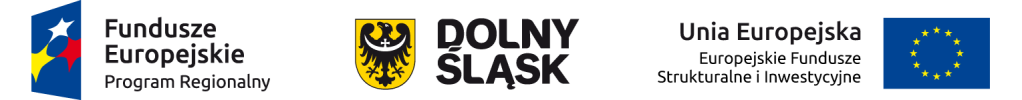 Kryteria dostępu
8. Kryterium formy wsparcia

Czy Wnioskodawca dokonał podziału środków przeznaczonych na realizację projektu,               w sposób zapewniający wsparcie dla uczestników projektu w każdym roku jego realizacji oraz co najmniej z przeznaczeniem 70% alokacji środków zaplanowanych                 na dofinansowanie usług rozwojowych na rok 2017 i 2018?
25
[Speaker Notes: Kryterium ma celu zapewnienie wsparcia dla uczestników projektu przez cały okres realizacji projektu. Kryterium zostanie zweryfikowane na podstawie zapisów wniosku o dofinansowanie projektu.]
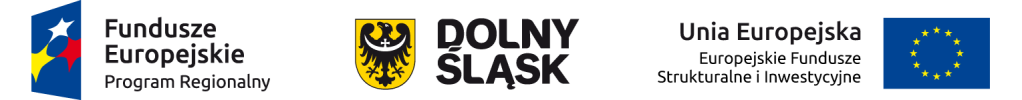 Kryteria premiujące
1. Kryterium wskaźników

Czy Wnioskodawca w ramach projektu zaplanował osiągnięcie wskaźnika liczba mikroprzedsiębiorstw oraz małych i średnich przedsiębiorstw objętych usługami rozwojowym w programie na poziomie wyższym niż 1 300?
26
[Speaker Notes: Kryterium ma na celu zapewnienie większej efektywności wsparcia. Kryterium zostanie zweryfikowane na podstawie zapisów wniosku o dofinansowanie projektu. Od 0 do 20 punktów
5 pkt. jeżeli wskaźnik jest w przedziale od 1 300 do 1349
10 pkt. jeżeli wskaźnik jest w przedziale od 1 350 do 1400
20 pkt. jeżeli wskaźnik jest powyżej 1400]
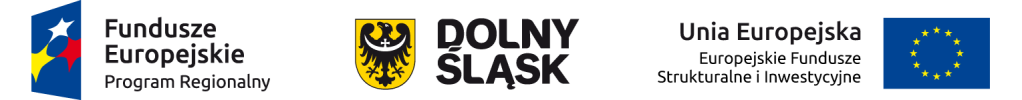 Kryteria premiujące
2. Kryterium doświadczenia

Czy Wnioskodawca i/lub Partnerzy (w przypadku projektu realizowanego                                   w partnerstwie) posiada/dają w odniesieniu do ostatnich 8 lat doświadczenie                         w zarządzaniu i realizacji projektami na rzecz MŚP o charakterze co najmniej regionalnym, w ramach których osiągnął/osiągnęli zakładane w ramach przedsięwzięcia cele i rezultaty?
27
[Speaker Notes: Kryterium ma za zadanie premiować Wnioskodawców posiadających doświadczenie w realizacji projektów na rzecz MŚP. Kryterium zostanie zweryfikowane na podstawie deklaracji złożonej przez Wnioskodawcę w treści wniosku o dofinansowanie projektu. od 0 pkt. do 10 pkt.
0 pkt. – brak doświadczenia
1 pkt. – doświadczenie w realizacji 1 projektu
2 pkt. – doświadczenie w realizacji 2 projektów
3 pkt. – doświadczenie w realizacji 3 projektów
5 pkt. – doświadczenie w realizacji 4 projektów
7 pkt. – doświadczenie w realizacji 5 projektów
9 pkt. – doświadczenie w realizacji 6 projektów
10 pkt. – doświadczenie w realizacji powyżej 6 projektów]
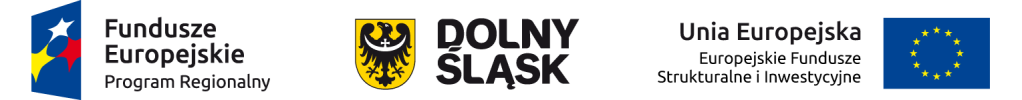 Kryteria premiujące
3. Kryterium doświadczenia

Czy Wnioskodawca i/lub Partnerzy (w przypadku projektu realizowanego                                   w partnerstwie) na dzień złożenia wniosku o dofinansowanie, zrealizował/li w ciągu ostatnich 8 lat projekt o wartości nie mniejszej niż 2 mln zł w ramach, którego realizowano usługi rozwojowe?
28
[Speaker Notes: Kryterium ma za zadanie premiować Wnioskodawców posiadających doświadczenie w realizacji projektów o dużej wartości. Kryterium zostanie zweryfikowane na podstawie deklaracji złożonej przez Wnioskodawcę w treści wniosku o dofinansowanie projektu.od 0 pkt. do 8 pkt.
0 pkt. – brak doświadczenia
1 pkt – doświadczenie w realizacji projektu o wartości od co najmniej 2 mln zł do 4 mln zł.
2 pkt. – doświadczenie w realizacji projektu o wartości od co najmniej 4 mln zł do 6 mln zł.
3 pkt. – doświadczenie w realizacji projektu o wartości od co najmniej 6 mln zł do 8 mln zł.
5 pkt. – doświadczenie w realizacji projektu o wartości od co najmniej 8 mln zł do 10 mln zł.
8 pkt. – doświadczenie w realizacji projektu o wartości powyżej 10 mln zł.]
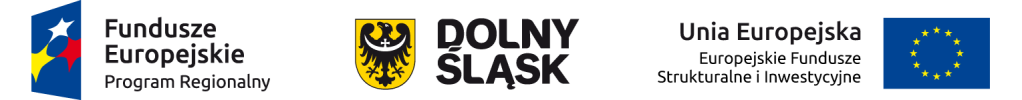 Kryteria premiujące
4. Kryterium doświadczenia

Czy Wnioskodawca posiada co najmniej od 5 lat wdrożony system zarządzania jakością?
29
[Speaker Notes: Kryterium ma za zadanie premiować Wnioskodawców posiadających system zarządzania jakością. Kryterium zostanie zweryfikowane na podstawie deklaracji złożonej przez Wnioskodawcę w treści wniosku o dofinansowanie projektu.
od 0 pkt. do 2 pkt.
0 pkt. – Wnioskodawca nie posiada wdrożonego systemu zarządzania jakością lub posiada krócej niż 5 lat.
2 pkt – Wnioskodawca posiada co najmniej od 5 lat wdrożony system zarządzania jakością.]
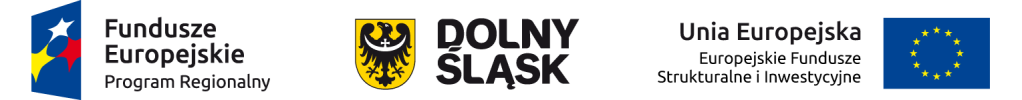 Schemat wdrażania PSF
RUR
MŚP
Operator /
Beneficjent
IZ RPO
Wybór Operatora
MŚP
MŚP
Umowa o dofinansowanie projektu
Umowa wsparcia
30
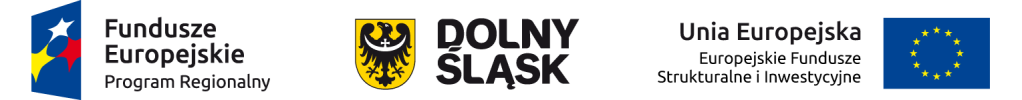 Zasady funkcjonowania PSF - etapy
I ETAP – Znalezienie usługi/operatora
1.	Przedsiębiorstwo zainteresowane uzyskaniem wsparcia zgłasza się do Operatora PSF.
2.	Operator dokonuje weryfikacji kwalifikowalności przedsiębiorstwa.
3.	Przedsiębiorca dokonuje samodzielnego wyboru usług rozwojowych odpowiadających                  na potrzeby rozwojowe danego przedsiębiorstwa lub jego pracowników. 
4.	Operator w przypadku zapotrzebowania może zapewnić odbiorcom wsparcia poradnictwo w zakresie wyboru określonej usługi rozwojowej.
Poprzez system RUR przedsiębiorca wysyła zgłoszenie na daną usługę rozwojową. 

II Etap – Umowa
1.	Przedsiębiorca występuje z formularzem zgłoszeniowym do Operatora. Formularz stanowi podstawę do zakwalifikowania przedsiębiorcy do udziału w projekcie.
2.	Po pozytywnej weryfikacji formularza zgłoszeniowego Operator podpisuje z przedsiębiorcą umowę o przyznaniu wsparcia oraz nadaje ID wsparcia uczestnikowi instytucjonalnemu (przedsiębiorcy) lub uczestnikowi indywidualnemu (os. fizycznej). 
3.	Po podpisaniu umowy przedsiębiorca otrzymuje promesę, na podstawie której będzie mógł wystąpić o refundację kosztów usługi rozwojowej. Operator wystawia zaświadczenie o wysokości udzielonej pomocy de minimis.
31
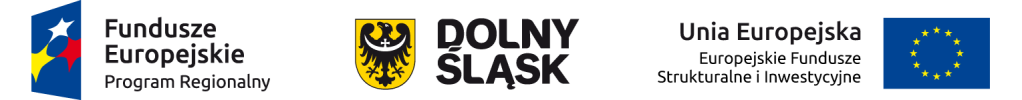 Zasady funkcjonowania PSF - etapy
III ETAP – Realizacja usługi
Podmiot świadczący usługi rozwojowe realizuje usługę rozwojową.  

IV ETAP – Ocena usługi rozwojowej i refundacja
1.	Odbiorca wsparcia ocenia usługę rozwojową. Przedsiębiorca składa do operatora dokumenty niezbędne do rozliczenia.
2.	Operator dokonuje oceny i weryfikacji przekazanej dokumentacji, w tym weryfikuje, czy przedsiębiorca lub jego pracownicy dokonali oceny usług rozwojowych, w których wzięli udział. W przypadku pozytywnej weryfikacji Operator przekazuje przedsiębiorcy środki finansowe. 
3.	Na podstawie danych przekazanych przez przedsiębiorcę (m.in. liczba pracowników objętych wsparciem oraz ich dane) Operator wprowadza dane do SL2014.
32
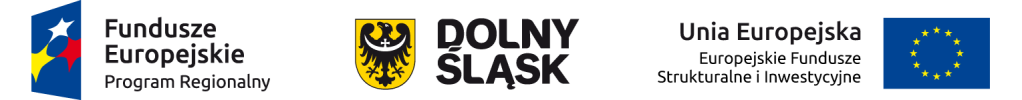 Zasady funkcjonowania PSF – poziom dofinansowania
60%, gdy prowadzi działalność w sektorze określonym jako biały lub zielony sektor zgodnie z wynikami badania Analiza zapotrzebowania na wsparcie w zakresie tworzenia białych i zielonych miejsc pracy w województwie dolnośląskim, znajdującej się pod adresem: http://rpo.dolnyslask.pl/analiza-zapotrzebowania-na-wsparcie-w-zakresie-tworzenia-bialych-i-zielonych-miejsc-pracy-w-wojewodztwie-dolnoslaskim/,
60%, gdy usługami rozwojowymi zostaną objęci pracownicy wykonujący prace w ramach białych lub zielonych zawodów określonych w badaniu pn. Analiza zapotrzebowania na wsparcie w zakresie tworzenia białych i zielonych miejsc pracy w województwie dolnośląskim, znajdującej się pod adresem: http://rpo.dolnyslask.pl/analiza-zapotrzebowania-na-wsparcie-w-zakresie-tworzenia-bialych-i-zielonych-miejsc-pracy-w-wojewodztwie-dolnoslaskim/,
70%, gdy prowadzi działalność przyczyniającą się do rozwoju inteligentnych specjalizacji województwa wskazanych w załączniku do Regionalnej Strategii Innowacji dla Województwa Dolnośląskiego na lata 2011-2020, znajdującej się pod adresem: http://www.innowacje.dolnyslask.pl/images/attachments/aktualizacja_rsi/rsi.pdf,
33
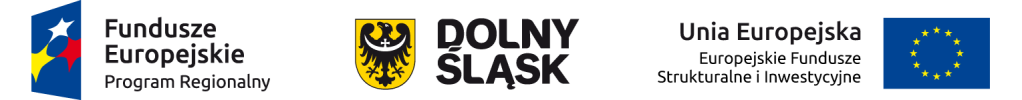 Zasady funkcjonowania PSF – poziom dofinansowania
Podstawowa wartość dofinansowania usług rozwojowych wynosi 50%. Istnieje możliwość zwiększenia poziomu dofinansowania, gdy przedsiębiorstwo spełnia co najmniej jedno                       z następujących kryteriów:

70%, gdy jest mikro lub małym przedsiębiorstwem, 

70%, gdy jest przedsiębiorstwem wysokiego wzrostu,

80%, gdy w ramach umowy o udzielenie wsparcia uczestnikami usług rozwojowych będą w co najmniej 50% osoby z niepełnosprawnościami oraz/lub osoby powyżej 50 roku życia oraz/lub osoby o niskich kwalifikacjach, 

80%, gdy usługa rozwojowa kończy się nabyciem i/lub potwierdzeniem kwalifikacji zarejestrowanych w Zintegrowanym Rejestrze Kwalifikacji.
34
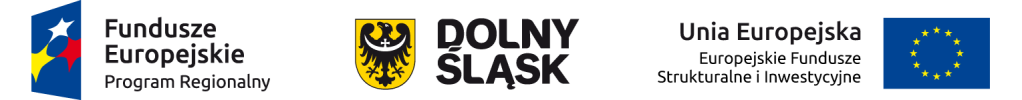 Zasady funkcjonowania PSF - limity
W celu zapewnienia jak największej efektywności wydatkowania środków określono następujące limity:

poziom dofinansowania pojedynczej usługi rozwojowej dla jednego przedsiębiorcy lub pracownika wydelegowanego przez przedsiębiorcę nie przekracza kwoty 5 000 PLN, bez względu na wartość tej usługi i poziom wsparcia;

przedsiębiorstwo może skorzystać tylko raz ze wsparcia w ramach projektu, oznacza to,                  że jedno przedsiębiorstwo może zrealizować jedną umowę o udzielenie wsparcia;

średnia wartość dofinansowania w okresie realizacji projektu dla jednej umowy o udzielenie wsparcia nie przekroczy 25 000 PLN.
35
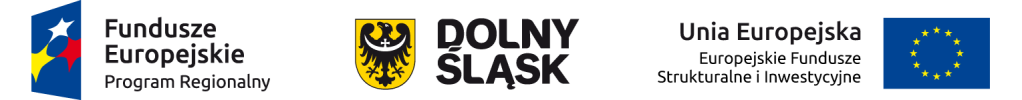 Zasady funkcjonowania PSF – obowiązki Operatora
Rekrutacja uczestników projektu - organizacja we wskazanych w Regulaminie konkursu subregionach punktów obsługi przedsiębiorców zainteresowanych udziałem w projekcie. Operator może rekrutować uczestników projektu również z wykorzystaniem mobilnych doradców, którzy będą zachęcali przedsiębiorców do skorzystania ze wsparcia. 

Prowadzenie działań informacyjno – promocyjnych z zakresu funkcjonowania PSF                         w województwie dolnośląskim.

Prowadzenie, o ile wymagają tego uczestnicy projektu wstępnej diagnozy i doradztwa                    w zakresie określenia potrzeb rozwojowych przedsiębiorstwa oraz wsparcie w zakresie korzystania z RUR.

Weryfikacja kwalifikowalności grupy docelowej i możliwości udzielenia wsparcia finansowego, w tym udzielenie pomocy de minimis/pomocy publicznej.
36
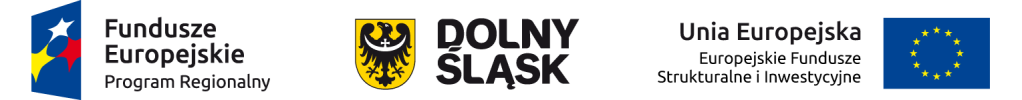 Zasady funkcjonowania PSF – obowiązki Operatora
Zwieranie umów wsparcia z uczestnikami projektów.  

Monitorowanie realizacji usług rozwojowych, w tym weryfikacja dokonanych ocen usług rozwojowych (pracownik, przedsiębiorca, firma szkoleniowa). 

Prowadzenie kontroli na miejscu realizacji usługi/potwierdzanie wykonania usług zgodnie                   z Kartą Usługi określoną w RUR zgodnie z zaleceniami IZ RPO WD. 

Refundacja poniesionych wydatków dla przedsiębiorcy na podstawie dokumentów finansowych dostarczonych Operatorowi po zakończeniu wsparcia.

Rozliczenie Operatora z IZ RPO WD 2014-2020 na podstawie składanych wniosków                          o płatność.
37
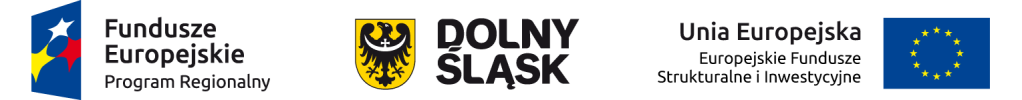 Zasady funkcjonowania PSF – pomoc de minimis/pomoc publiczna
Wsparcie udzielane przedsiębiorcom spełnia przesłanki pomocy de minimis/pomocy publicznej:

pomoc de minimis - w sytuacji, gdy uczestnik projektu otrzymał w okresie trzech kolejnych lat podatkowych pomoc de minimis w kwocie do 200 000 EUR;

pomoc publiczna - w pozostałych sytuacjach wyłączenia blokowe pomocy na szkolenia lub usługi doradcze w zależności od zakresu realizowanej usługi rozwojowej;

pomoc de minimis/pomoc publiczna jest udzielana zgodnie z obowiązującymi przepisami prawa.
38
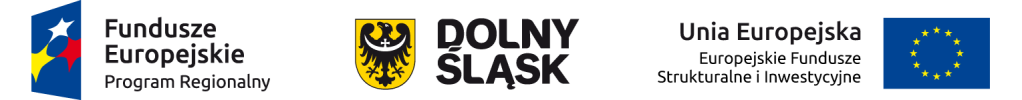 IOK udziela wyjaśnień w kwestiach dotyczących konkursu i odpowiedzi na zapytania indywidualne kierowane:
 
na adres poczty elektronicznej:
pife@dolnyslask.pl
39
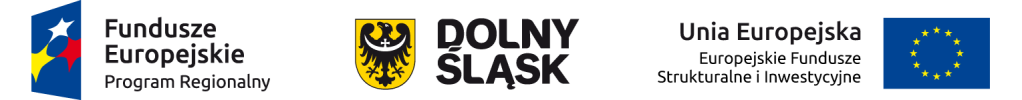 Urząd Marszałkowski Województwa Dolnośląskiego
Departament Funduszy Europejskich
Wydziała Zarządzania RPO


www.rpo.dolnyslask.pl      

Dziękuję za uwagę
40